Bonjour!
jeudi, le vingt-quatre octobre
Comment décrivez-vous la relation entre Claude et Jehan Frollo?
Bonjour!
jeudi, le vingt-quatre octobre
Demain, partout le monde francophone, le seul endoit qui a un jour de congé est LCHS.
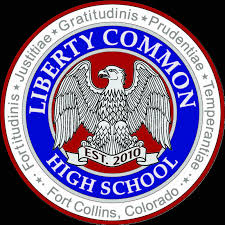 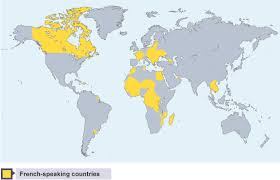 Lisons!
Devoirs
Billet de sortie
Si Quasimodo descendait à Fort Collins actuel, quels sont trois endroits où vous le menez pour le diverter?